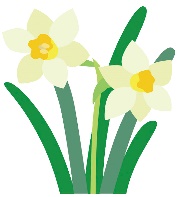 早春に花を咲かせ、春を告げる水仙。白や黄色などの花とともに、かぐわしい香りを運んでくれます。日々の忙しさから少し距離をおいて、春の訪れに耳を澄ましてみませんか。春はそこまできていますよ！
🌸🌸🌸花壇の花が満開です！🌸🌸🌸　　　　　
　いつも、地域の方が可愛らしい花を、花壇に植えて下さいます。本当に有難うございます。現在、マラコイデス、ビオラ、わすれな草など、寒くても健気に咲いています。
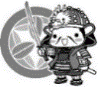 益田公民館だより
2022年2月　№154
益田公民館
〒698-0005　益田市本町6-8　
TEL/FAX　　　23-5752
メールアドレス　csc-masuda@city.masuda.lg.jp
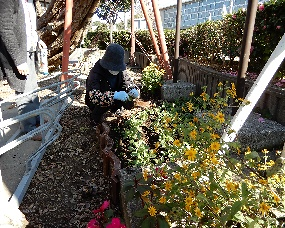 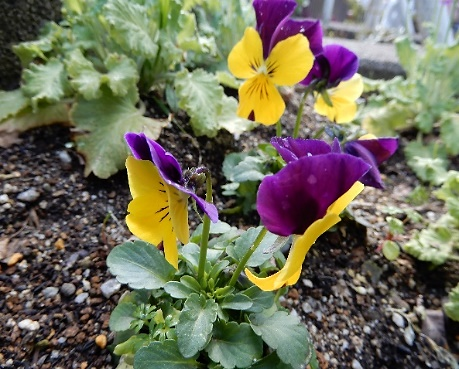 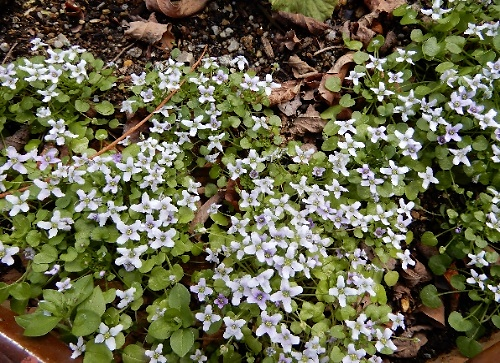 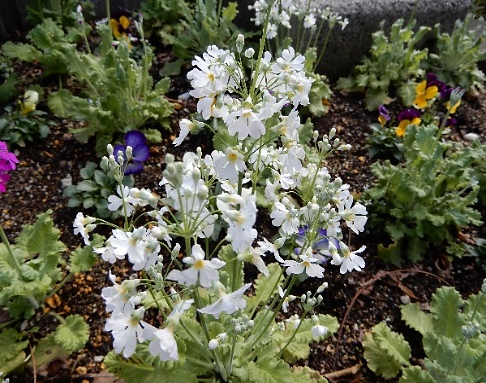 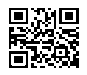 ～益田公民館の自主サークルの紹介その６～
　　　　　　　　　囲碁同好会　
　
　毎週木曜日、午後1時から始めています。
数年前に3人で立ち上げ、これまで会員の増減を経ながらコツコツ続けています。今は高齢者の集まりのようになっていますが、みんな精一杯、碁盤に向かい脳を刺激させ
楽しんでいます。生活リズムもよくなり好きなことをしているせいか仲間
の頭脳はみんな元気です。「囲碁は生活の一部だ」という会員もいます。
そのような機会を設けて下さった公民館には感謝です。
　囲碁の趣味をお持ちの方、仲間に入りませんか！
　　　　お問い合わせ先：小川　23-1677　（益田公民館　23-5752）
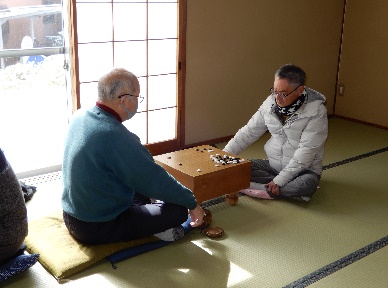 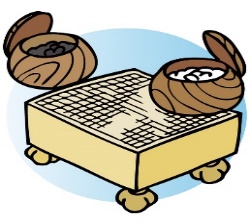 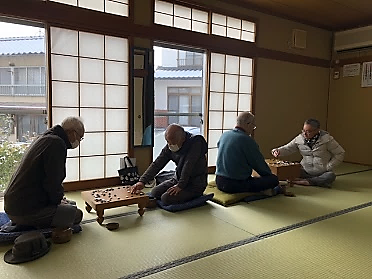 公民館利用のルールが変わりました！

　平素は公民館活動にご理解いただきありがとうございます。
この度、地域の皆さんに、公民館をもっと自由にご利用いただけますよう、
公民館利用のルールを変更いたしました。主な変更点をご紹介いたします。

【主な変更点】
◆翌月末まで、まとめて申請できるようになりました！（最高5回まで）
◆図書室が事前申請なくご利用いただけるようになりました！（窓口で職員にお声掛けください）
　　　　　　　　
　　　　　　　　　　　※詳細、ご不明な点などお気軽にお問合せ下さい。
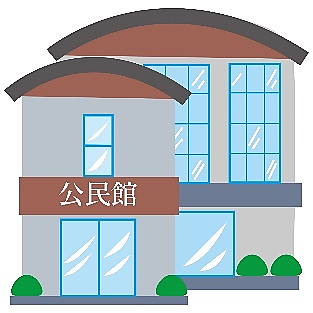 ♪オカリナ自主サークル始まりました！！ ♪
　　　　　　
　公民館講座として開講していた「オカリナ教室」が、今年から自主サークル
「ハッピーオカリナ」の名称でスタートしました！毎月１回、公民館で練習して
います。おうち時間をもっと楽しく過ごしたい、新しいことに挑戦してみたい、
オカリナの音色に癒されたい、自分で楽器を演奏してみたい・・・そんな方に
おすすめです。
　特に加入時期はありません。是非、この機会に始めてみませんか。
ご希望の方は、お気軽に公民館にお問合せ下さい。講師の稲垣節子さんにおつなぎいたします。
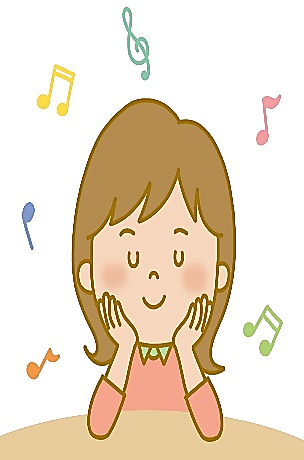 令和４年度　公民館講座について

　 今年度も地域の皆さまと楽しく、22講座、合わせて342人の方々にご参加いただきました。
 ありがとうございました。只今、来年度の講座を企画中です。楽しみにお待ちください！
　～3年度の講座から～






　暮らしの中のペン字教室　　　　　　ヨガ教室　　　　　　　クラフトテープ教室　　　　　　　珈琲教室
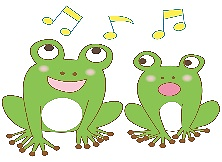 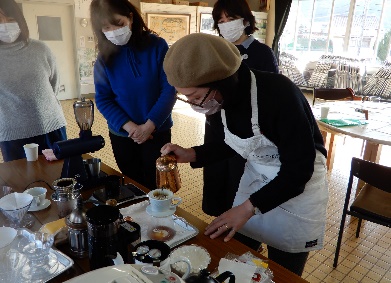 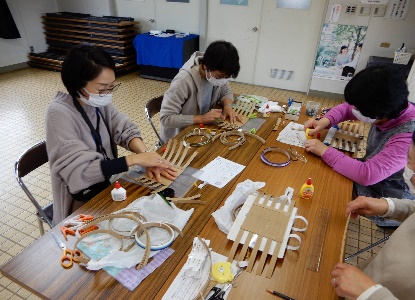 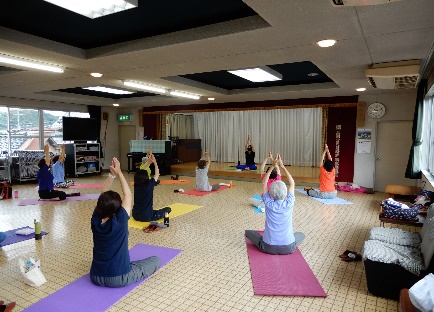 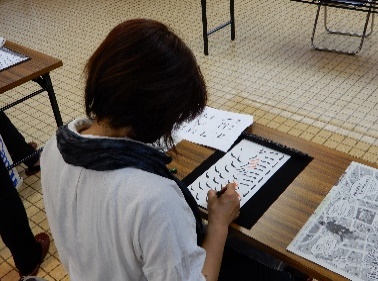 ♪ちょっとひとやすみ♪　
　問題の（　　）に当てはまる言葉を入れて下さい。（答えは下にあります）
　　　　　　　　　　　　　　　　　　　　　　　
      🌸 春のことわざ 🌸　　　　　　　　　     🌸 童謡　「春よ来い」🌸
　①春の（　　　）と子どもの喧嘩は長引かぬ　　　春よ来い　早く来い
　②春眠（　　　）を覚えず　　　　　　　　　　　あるきはじめた　④（　　　）ちゃんが
　③春植えざれば（　　　）実らず　　　　　　　　赤い鼻緒の　じょじょはいて
　　　　　　　　　　　　　　　　　　　　　　　　⑤（　　　）へ出たいと　待っている



　　　　　　　　　　　　　答え　　①雪　　②暁（あかつき）　③秋　　④みい　　⑤おんも
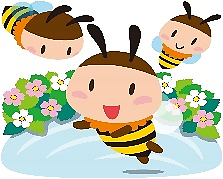 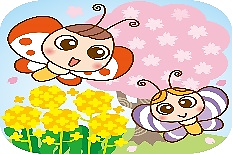 3月の行事予定
　
　3月 ９日(水)　あいさつの日
　　　　　　　   東中卒業式
   3月18日(金)　益小卒業式
   3月24日(木)   益小・東中修了式
益田地区人口動向
Ｒ4年1月末現在
世　　帯　　　　　人　　口
2,741世帯　　　　5,787人　対前年比　　　　　対前年比
  ＋17世帯　　　　　 △1人
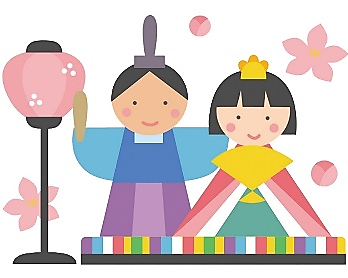